July 2012
Speed Frame Exchange
Date: 2012-07-16
Authors:
Slide 1
Eric Wong, Broadcom
July 2012
Authors:
Slide 2
Eric Wong, Broadcom
July 2012
Authors:
Slide 3
Eric Wong, Broadcom
July 2012
Outline
Proposal in [1] permits a STA to send a PS-Poll at any time, and AP replies with either DATA or ACK (and More Data field set)
Primarily use for downlink data retrieval by STA
STA uses separate medium access for uplink data transmissions
Inefficient because
More frame transactions are needed per DATA frame
Separate uplink and downlink access and contention
Results in
Longer STA wake times and higher power consumption
This suggests a combined uplink and downlink medium access
Propose an approach for speed frame exchange
Slide 4
Eric Wong, Broadcom
July 2012
Uplink or Downlink Data Indication
Propose use of More Data field to indicate more UL Data




Currently in 802.11-REVmb/D12 [4], it indicates more DL Data
Buffered data at the AP for a STA in power save (in a DATA frame)
AP has a pending transmissions, if an APSD-STA advertises support for More Data ACK (in an ACK frame)
TDLS peer STA has pending transmissions 
More broadcast or multicast frames buffered at the AP (within a group-addressed DATA frame)
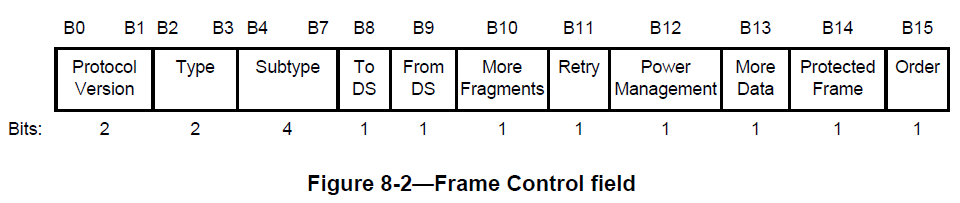 Slide 5
Eric Wong, Broadcom
July 2012
Station with no Uplink or Downlink Data
STA either misses Beacon, or chooses not to wake for Beacon. [1]
MoreData=0
RspFrm=10
STA
AP
SIFS
ProbeDelay
ACK
PS-POLL
Wake
STA wakes from sleep, e.g. at a scheduled wake time
STA returns to sleep since last MoreData from AP is 0
Slide 6
Eric Wong, Broadcom
July 2012
Station with Downlink Data Only
AP readies DL DATA for transmission to STA that is scheduled to wake. [1]
MoreData=0
RspFrm=00
MoreData=?
RspFrm=00
ProbeDelay
SIFS
SIFS
STA
AP
DATA
MoreData=0
RspFrm=10
ACK
PS-POLL
STA wakes from sleep, e.g. at a scheduled wake time
STA returns to sleep since last MoreData from AP is 0
Wake
Slide 7
Eric Wong, Broadcom
July 2012
Station with Downlink Data Only
AP is unprepared for STA that is waking at an unscheduled time. AP sends DL ACK while it completes the retrieval of DL DATA from buffer space. [1]
Note, new value of Response Frame bits
MoreData=0
RspFrm=00
MoreData=1
RspFrm=11
ProbeDelay
SIFS
SIFS
STA
AP
ACK
DATA
SIFS
MoreData=0
RspFrm=10
ACK
PS-POLL
STA wakes from sleep, e.g. at a unscheduled wake time
STA returns to sleep since last MoreData from AP is 0
Wake
Slide 8
Eric Wong, Broadcom
[Speaker Notes: Slide 6 - Even if AP knows STA is waking, it does not know whether it has DATA or not]
July 2012
Data Frame Indication
DATA is another valid response frame type [3] 
Use Reserved (b11) to indicate in SIG Field the presence of a DATA frame following this current transmission 
Upon receipt, 3rd party STAs will defer by (MAX_PPDU + 2*SIFS + PHY-RXSTARTDelay)
Slide 9
Eric Wong, Broadcom
July 2012
Speed Frame Exchange
Propose to combine medium access for uplink and downlink DATA
If STA has buffered UL traffic, it starts frame exchange to the AP with UL DATA, instead of PS-POLL (supported by U-APSD)
Instead of AP returning an ACK to STA, it can send the buffered DL DATA straightaway
E.g. RDG=1 in UL Data Trigger frame
Presence of next DATA frame indicates previous frame is successful
I.e. implicit ACK, or combine BA with AMPDU
Collisions are possible with the first UL DATA, but can be significantly reduced if STA is scheduled to wake by the AP [2] [5]
Scheduling also allows AP to prepare DL DATA for a particular STA, reducing ACK-only DL response transmissions
Slide 10
Eric Wong, Broadcom
July 2012
Station with Uplink Data Only
STA, with buffered UL traffic, starts transmission with UL DATA instead of PS-POLL.
Because of MoreData in UL, responder knows that DATA is next
MoreData=0
RspFrm=11
MoreData=0
RspFrm=10
SIFS
SIFS
ProbeDelay
STA
AP
ACK
SIFS
ACK
MoreData=1
RspFrm=00
MoreData=0
RspFrm=00
DATA
DATA
STA wakes from sleep, e.g. at a scheduled wake time
STA returns to sleep since last MoreData from AP is 0
Wake
MoreData is used to allow responder to correctly set Response Frame bits
Slide 11
Eric Wong, Broadcom
July 2012
Station with Uplink and Downlink Data
Both AP and STA have equal number of UL and DL DATA frames to be exchanged. Since AP is aware of STA wake time, it prepares DL DATA for STA. Note again, STA starts with UL DATA instead of PS-POLL.
MoreData=1
RspFrm=11
MoreData=0
RspFrm=00
AP
STA
MoreData=1
RspFrm=11
SIFS
SIFS
ProbeDelay
SIFS
SIFS
SIFS
D
D
D
MoreData=1
RspFrm=00
MoreData=1
RspFrm=11
MoreData=0
RspFrm=11
MoreData=0
RspFrm=10
D
D
A
D
STA returns to sleep since last MoreData from AP is 0
Wake
STA wakes from sleep, e.g. at a scheduled wake time
E.g. BA inside of AMPDU with DATA
Slide 12
Eric Wong, Broadcom
July 2012
Station with Uplink and Downlink Data
AP and STA have unequal number of UL and DL DATA frames. For example, in a typical smart meter, there are more UL than DL DATA frames.
MoreData=0
RspFrm=11
MoreData=1
RspFrm=11
MoreData=0
RspFrm=10
AP
STA
MoreData=0
RspFrm=11
SIFS
SIFS
SIFS
SIFS
SIFS
B
A
D
A
D
MoreData=1
RspFrm=11
MoreData=1
RspFrm=00
MoreData=0
RspFrm=00
D
D
D
Wake
STA returns to sleep since last MoreData from AP is 0
STA wakes from sleep, e.g. at a scheduled wake time
STA has prior knowledge of the existence of buffered DL DATA, e.g. saw TIM bit in Beacon
Slide 13
Eric Wong, Broadcom
July 2012
Conclusion
Speed frame exchange combines uplink and downlink medium access
This approach reduces medium access and contention time
Fewer frame transactions between AP and STA are needed
STA remains awake for less time, and hence achieves power-saving
Slide 14
Eric Wong, Broadcom
July 2012
Straw Poll 1
Do you support to include the concept of speed frame exchange, and use of More Data field in the TGah specification framework document?

Yes
No
Abstain
Slide 15
Eric Wong, Broadcom
July 2012
Straw Poll 2
Do you support to modify the definition of value (b11) response frame type to indicate the presence of a frame that is not ACK, CTS or BA following current transmission in the TGah specification framework document?

Yes
No
Abstain
Slide 16
Eric Wong, Broadcom
July 2012
References
[1] S. Merlin et al., “Low Power Medium Access,”   11-12/0127r1
[2] M. Fischer et al., “Target Wake Time,” 11-12/0823r0
[3]	Y. Liu et al., “Early Ack Indication,” 11-12/0119r0
[4]	IEEE 802.11 REVmb D12.0
[5] M. Park et al., “Uplink channel access,” 11-12/606r1
Slide 17
Eric Wong, Broadcom